1.6 - MOSFET di potenza
Struttura del PowerMOS
Polysilicio
Metal
Ossido di Gate
Dielettrico
N-
P
N++
P+
N+
Wc
Lc
N-
N++
P
P+
N+
Struttura 3D del PMOS
N-
P
N++
P+
N+
Il source è costituiti da molte aree connesse in parallelo e circondate dalle regioni di gate. Ciò serve a massimizzare la larghezza delle regioni di gate e quindi il guadagno.
Simulazione 2D di una cella PMOS
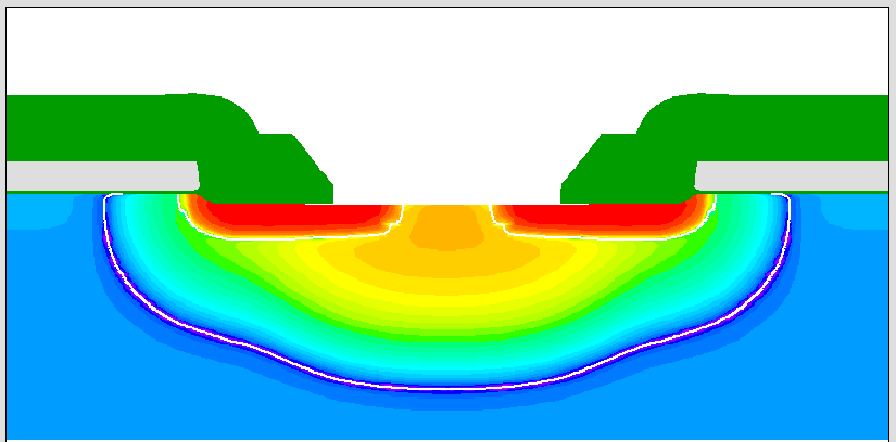 1mm
1014
1017
1020
at/cm3
MOSFET di potenza
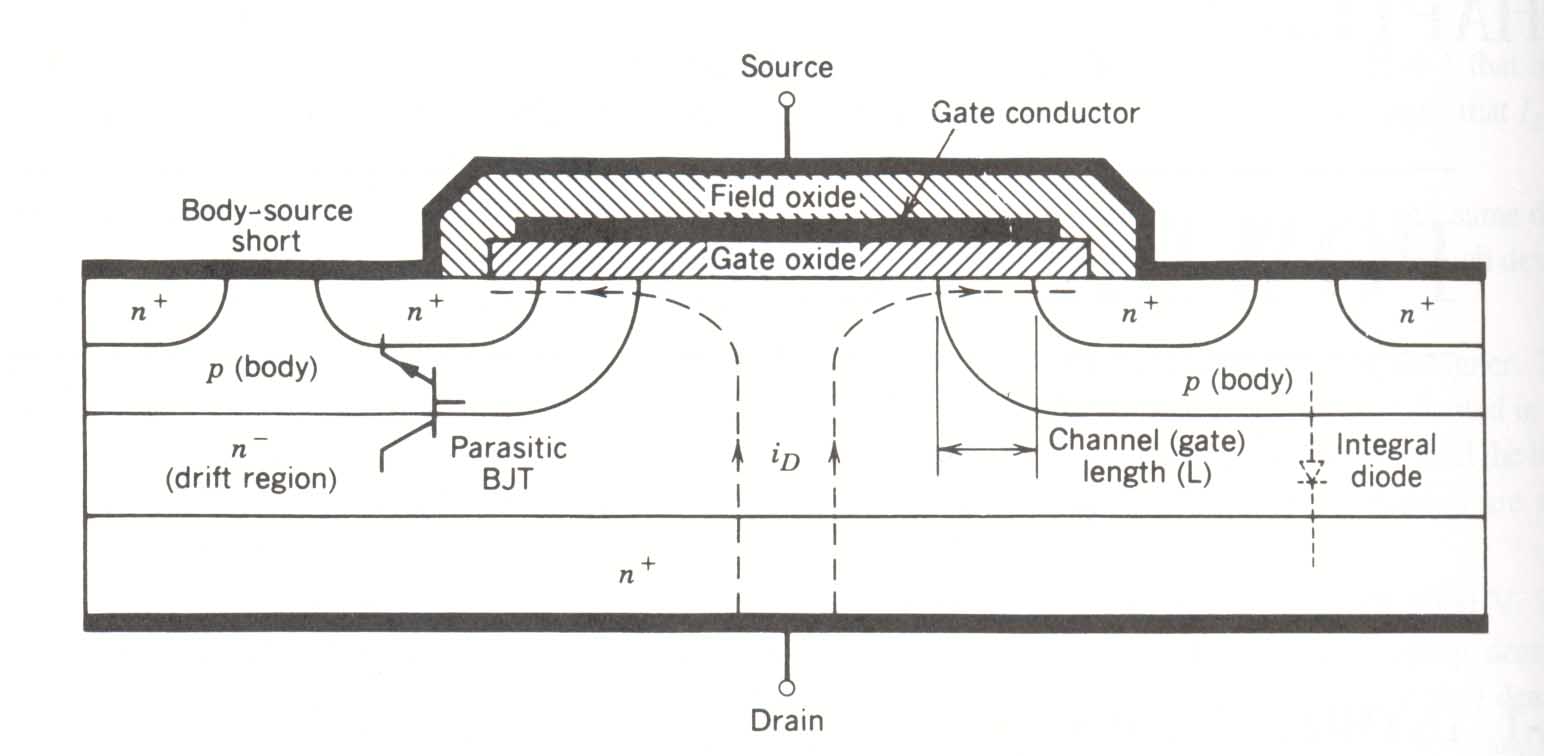 Il gate è isolato dal body da uno strato di ossido, quindi non ci può essere iniezione di cariche minoritarie dal gate, e non sembrerebbe quindi possibile la circolazione di corrente drain-source.
MOSFET di potenza
Tuttavia, l’applicazione di una tensione che polarizza positivamente il gate rispetto al source converte la superficie di silicio sotto l’ossido che isola il gate in uno strato n-, detto canale, connettendo così il source al drain e consentendo la circolazione di una corrente significativa. 

Per minimizzare il rischio che il transistor parassita si accenda, la regione del body è cortocircuitata al source tramite uno strato di metallizazione (body-source short).

Questo strato aumenta la conduttività della regione di drift formando un accumulo di cariche che aiuta a minimizzare la resistenza in on; inoltre tende ad aumentare il raggio di curvatura della regione di svuotamento (depletion layer).
MOSFET di potenza
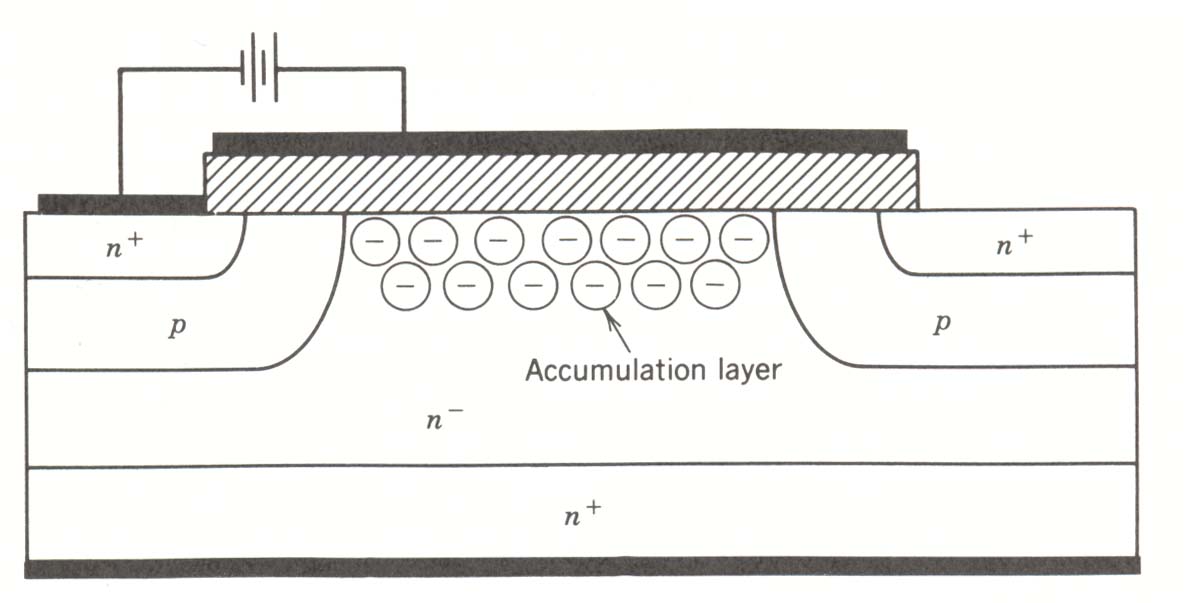